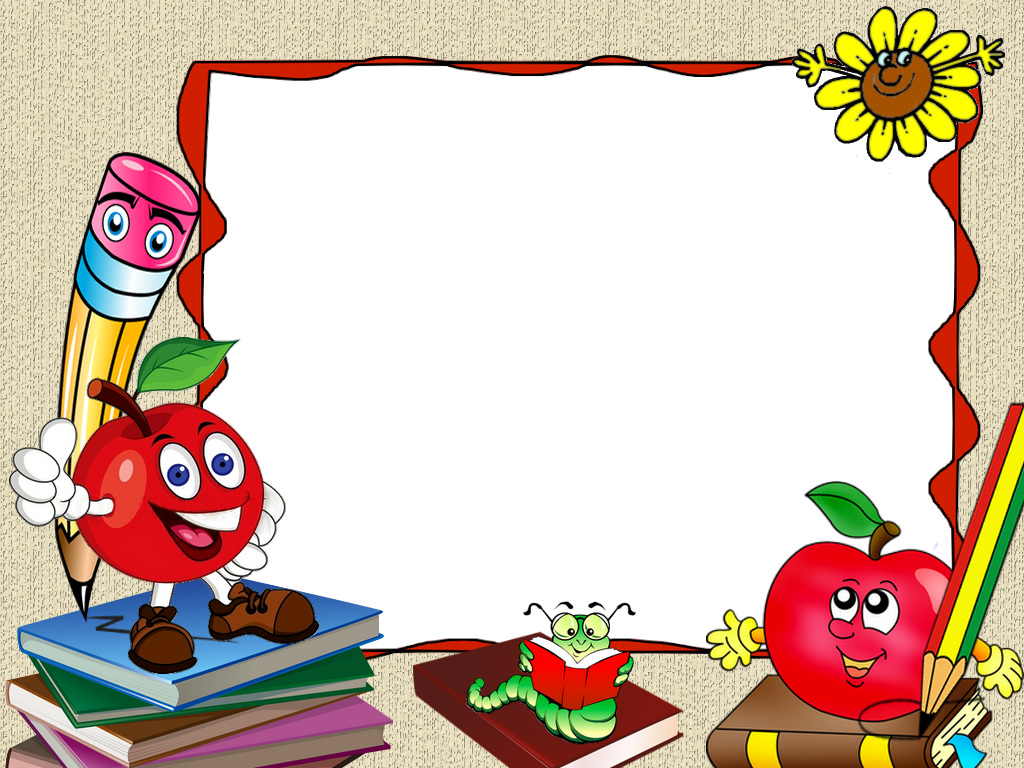 Matematika
	   2-sinf
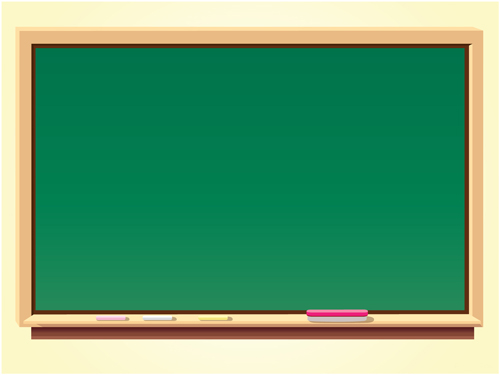 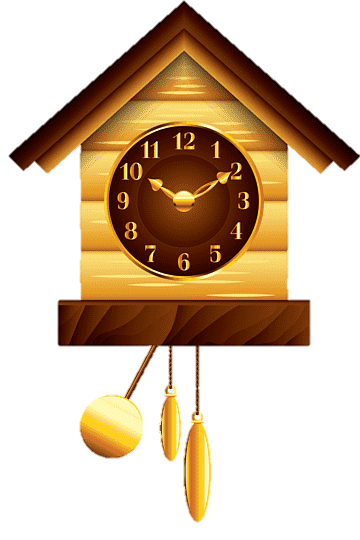 Mavzu: Vaqt  va 
    vaqt birliklari     	(takrorlash)
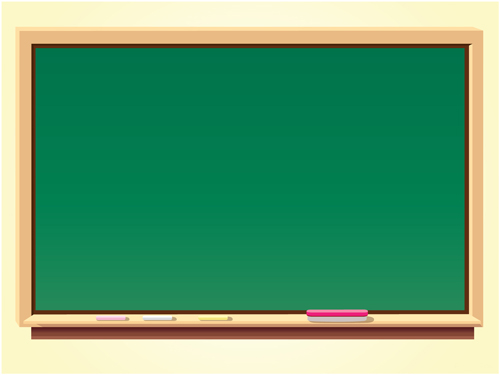 Mustaqil topshiriqni 	 	   tekshirish: 
   (160-bet. 6-misol)
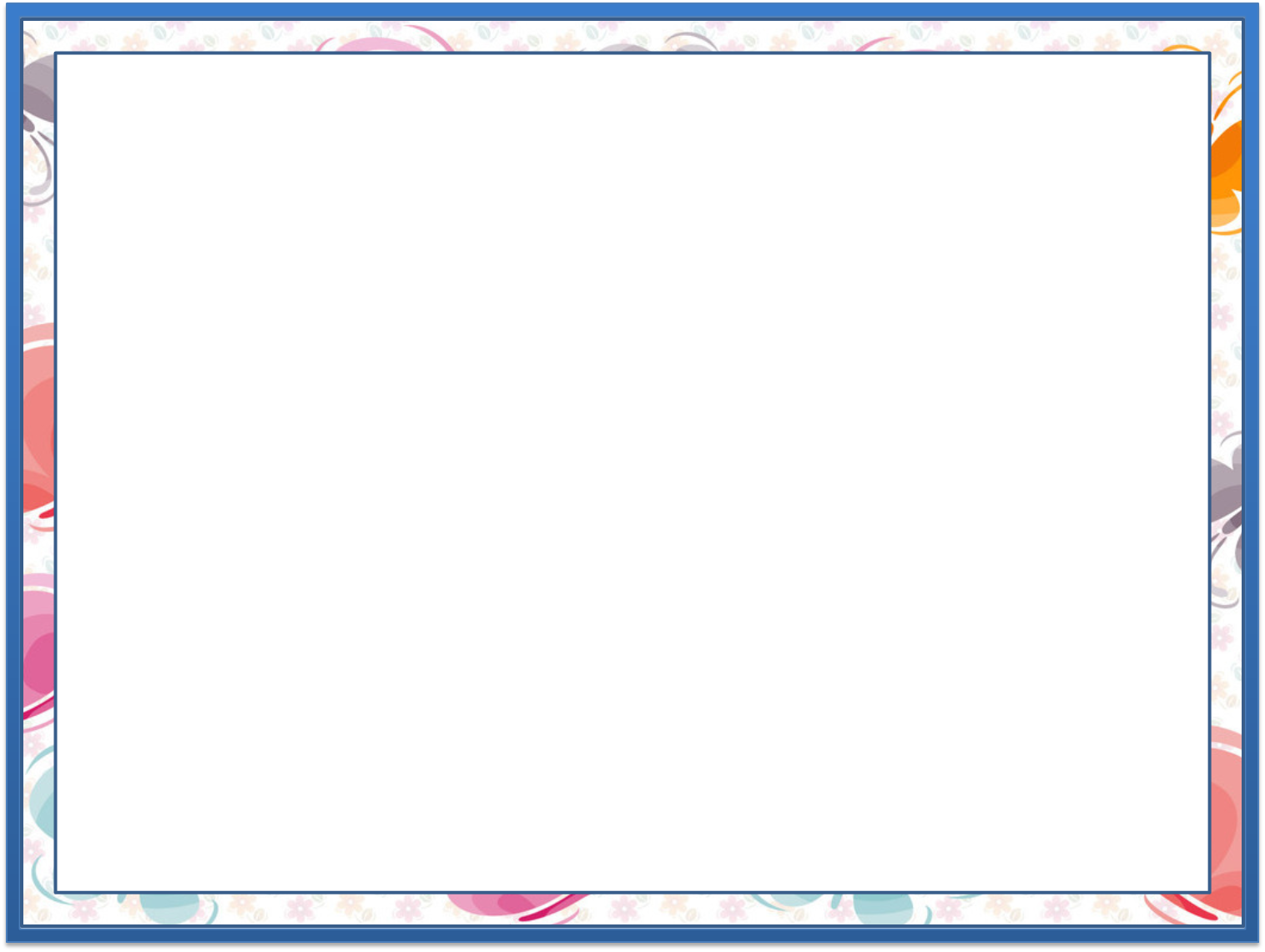 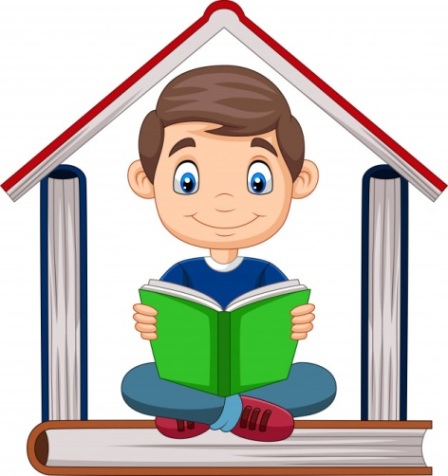 Hisoblaymiz. (160-bet)
6.
3 · 8 + 5 = 24 + 5 = 29
6 : 3 + 85 = 2 + 85 = 87
16 : 2 + 61 = 8 + 61 = 69
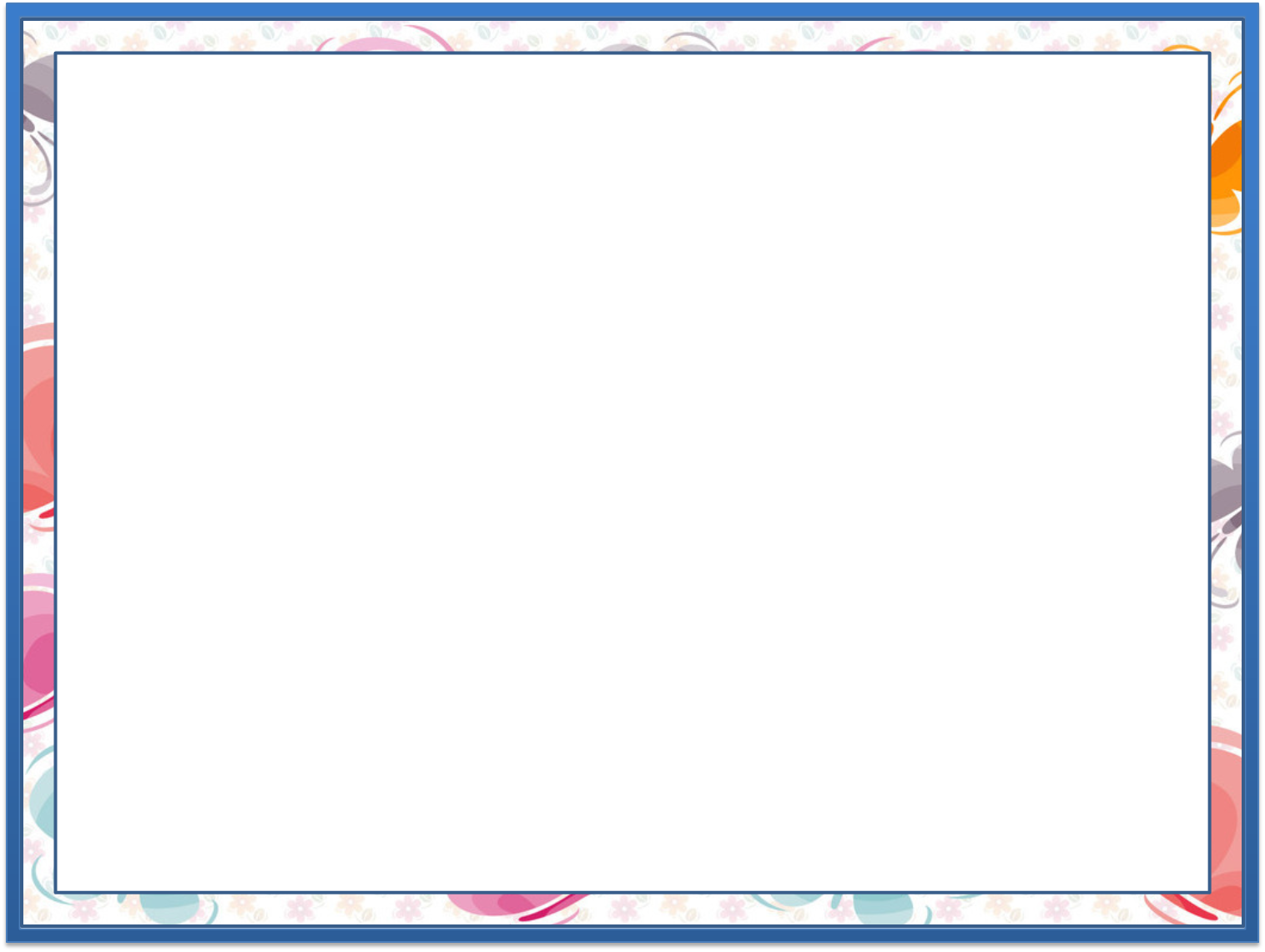 Vaqtning o‘qilishi va belgilanishini eslab qolamiz.
1.
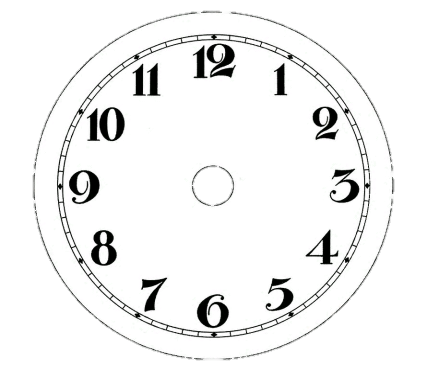 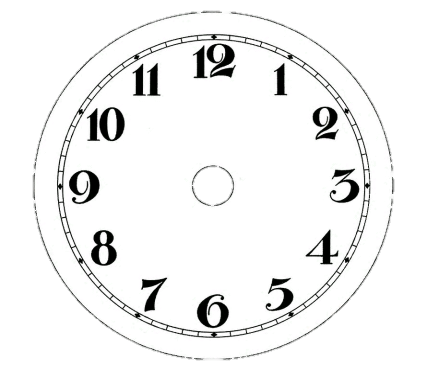 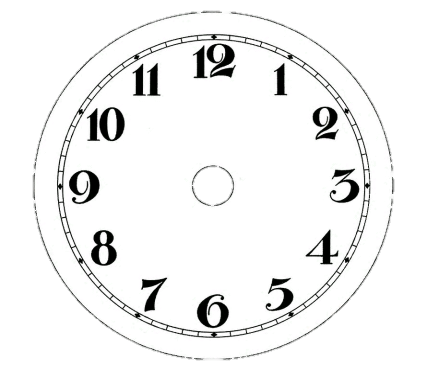 9:39
8:33
10:48
10:48 – soat 10 dan 48 minut o‘tdi
8:33 – soat 8 dan 33 minut o‘tdi
9:39 – soat 9 dan 39 minut o‘tdi
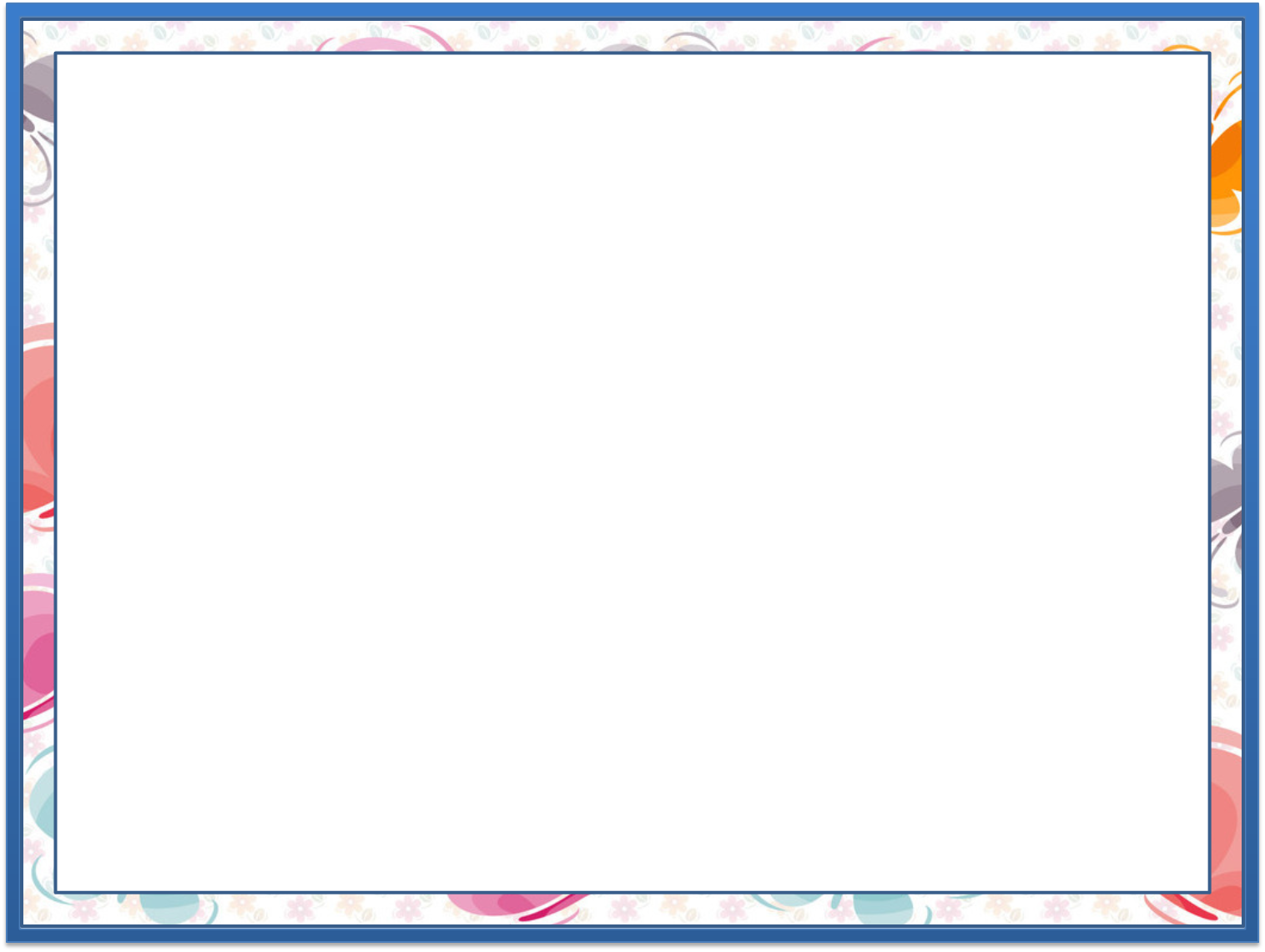 Rasmlarda kunning qaysi vaqti tasvirlangan?
2.
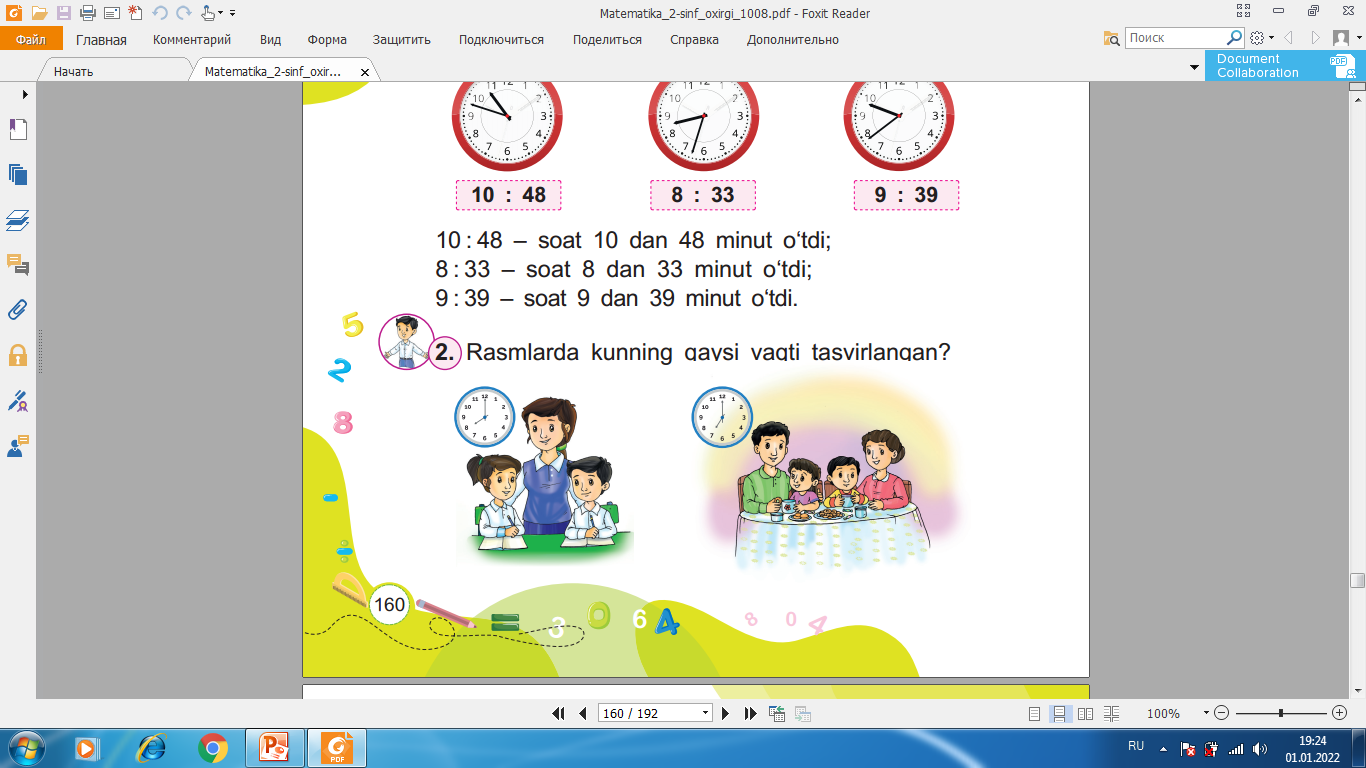 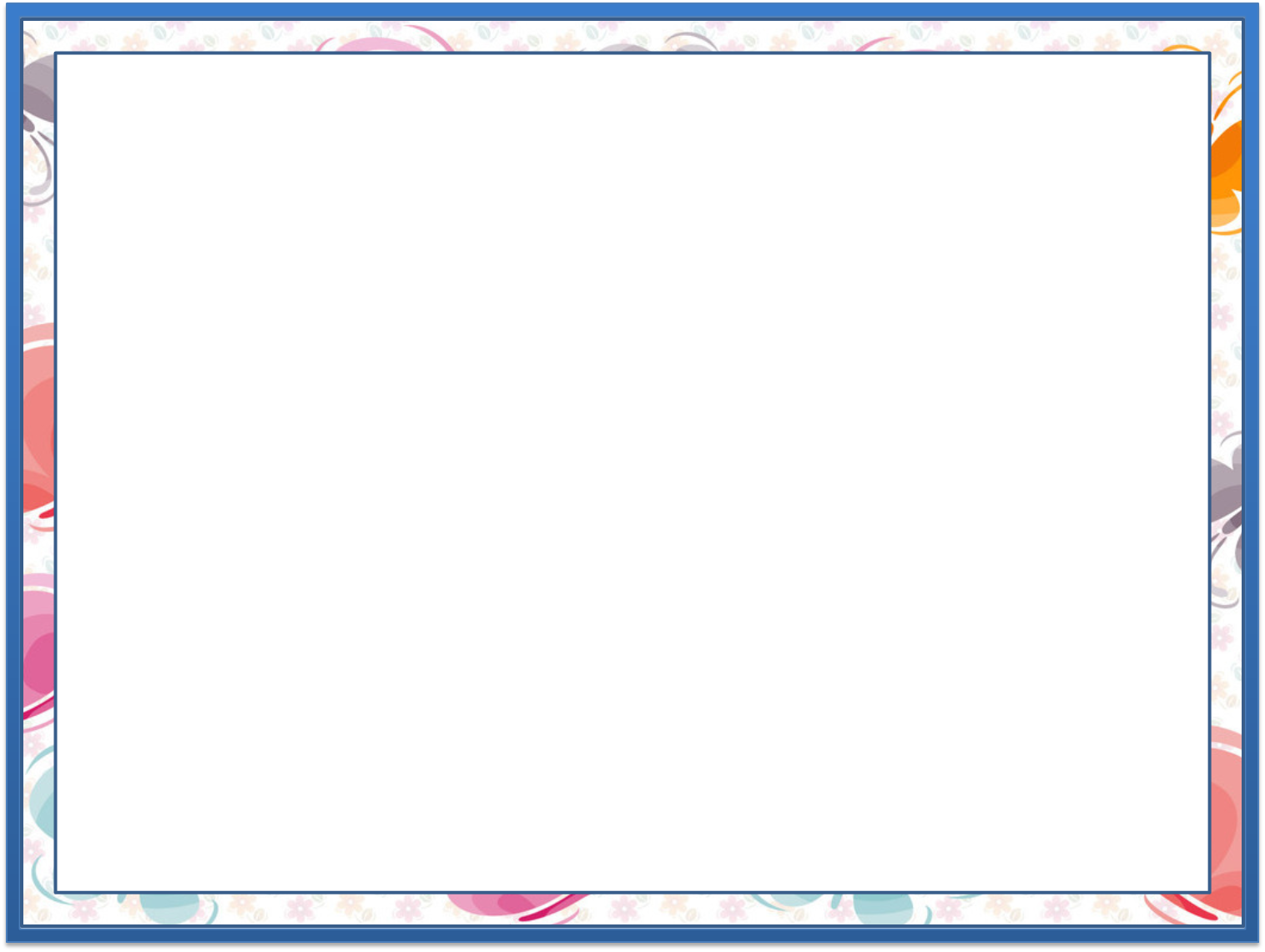 Malika maktabga ertalab soat 7:30 da 
yetib bordi va soat 12:45 da maktabdan 
uyga jo‘nab ketdi. U maktabda  qancha 
vaqt bo‘lgan?
3.
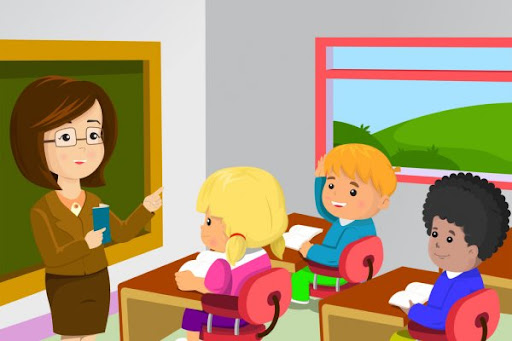 12 soat 45 minut
-
7 soat 30 minut
5 soat 15 minut
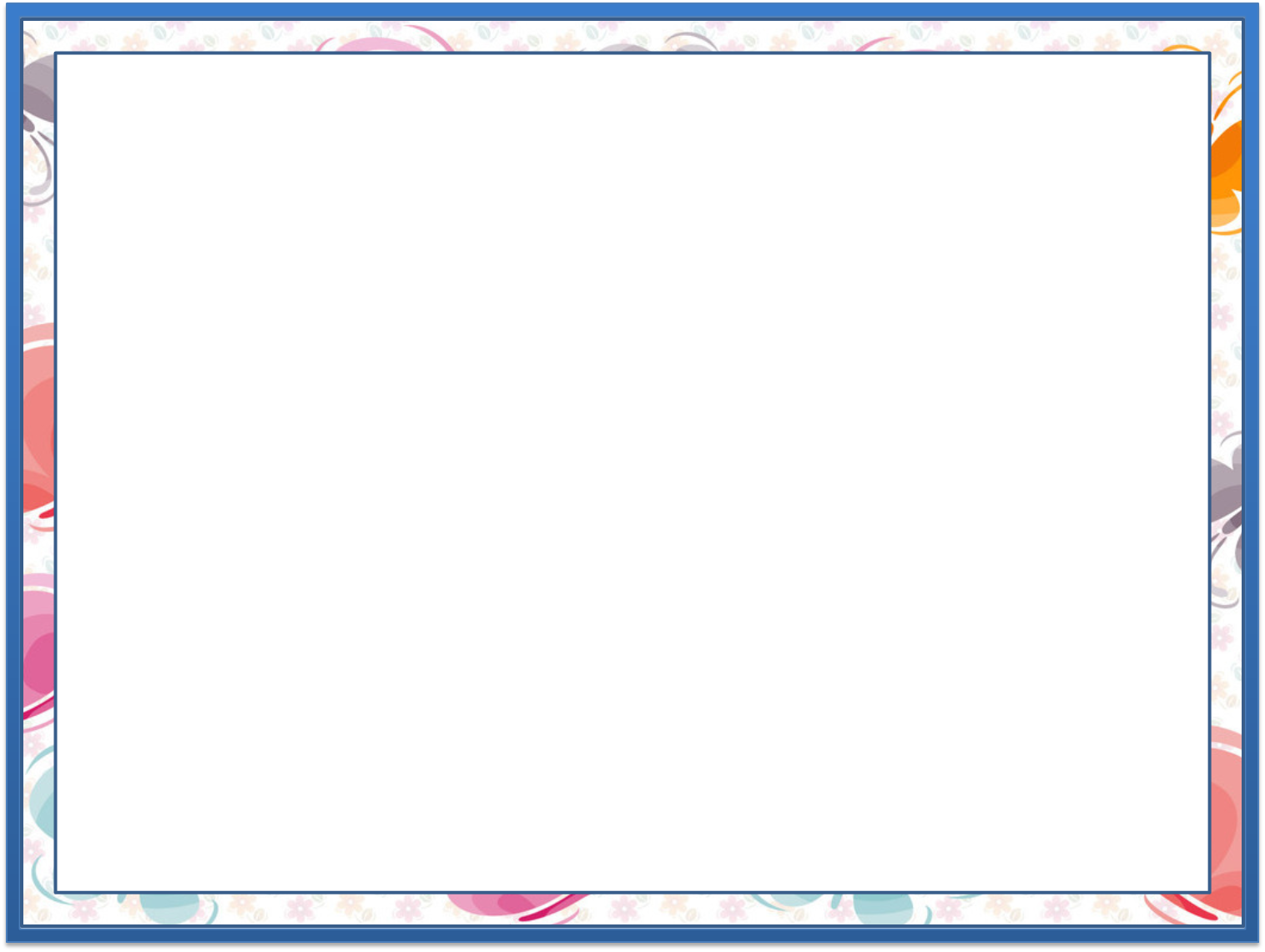 4.
Hisoblaymiz. (161-bet)
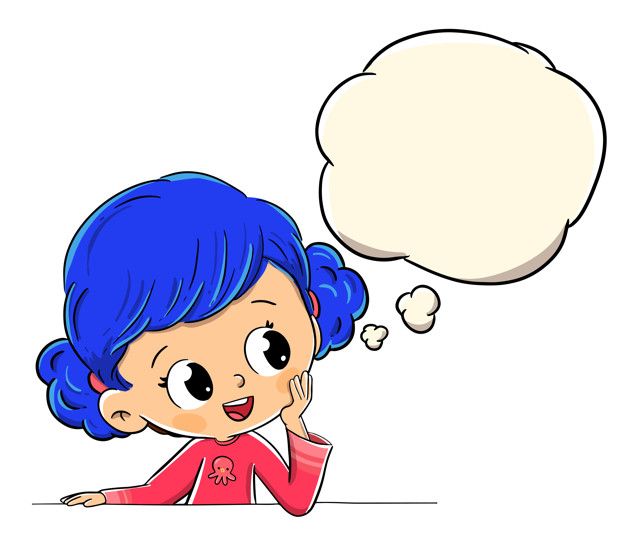 ?
= 2
10 : 5
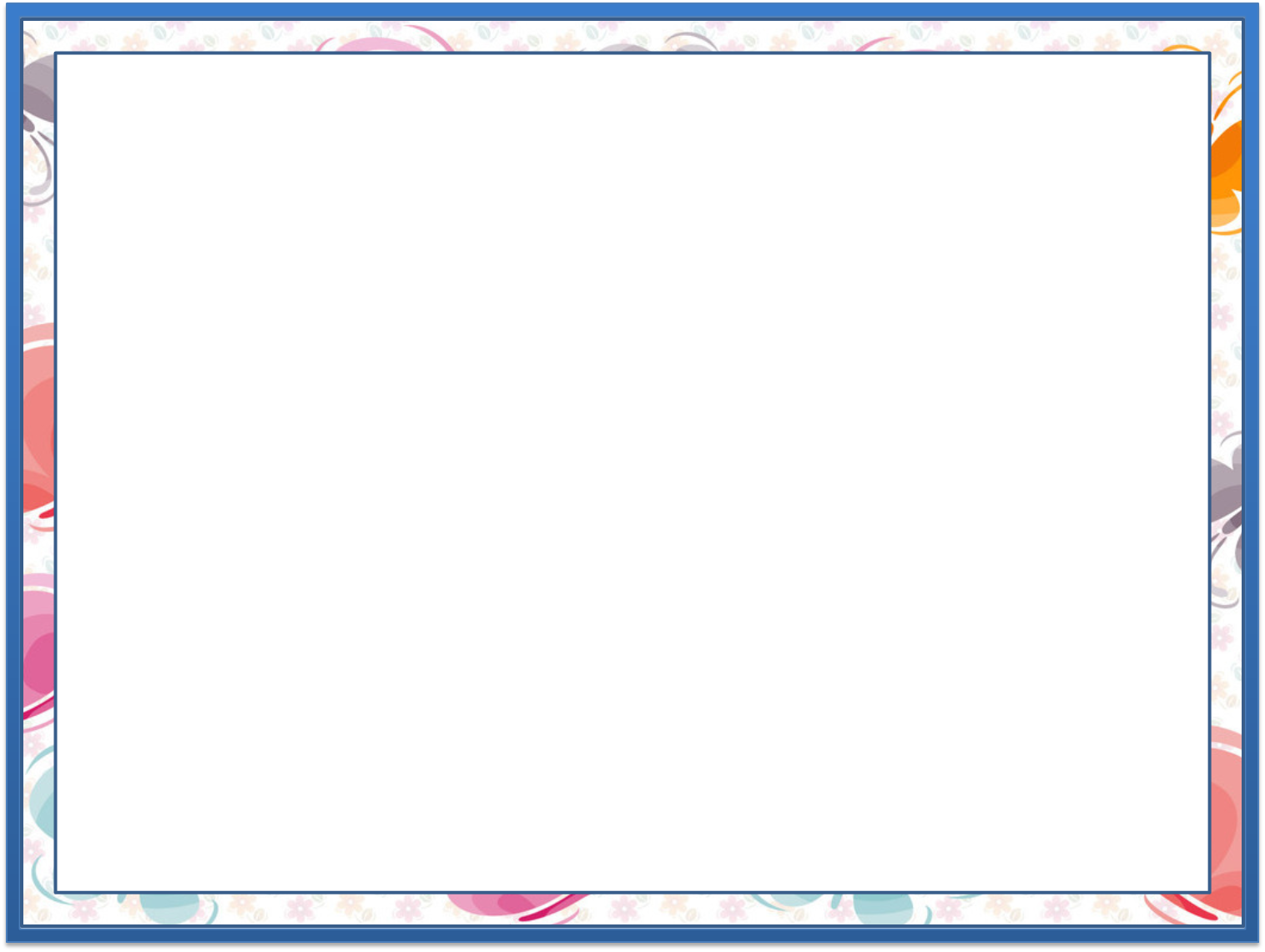 4.
Hisoblaymiz. (161-bet)
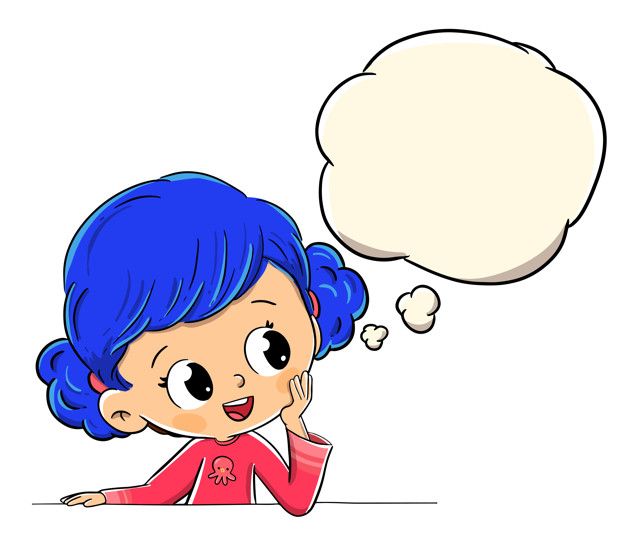 ?
14 : 2
= 7
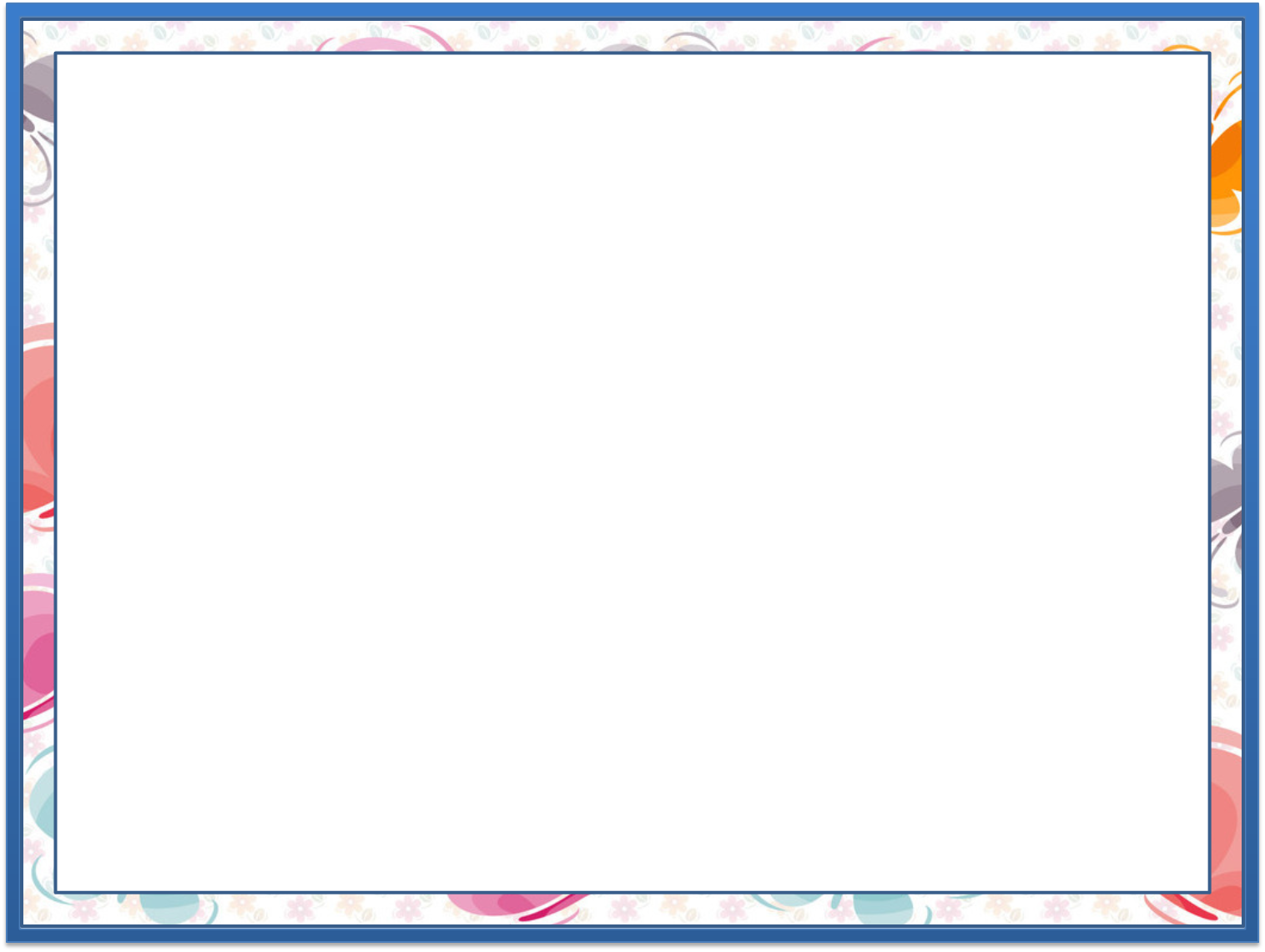 5.
Umarning onasi ishdan 5 kunlik ta’til oldi. Uning ta’tili dushanba kuni boshlandi. Ta’til haftaning qaysi kunida tugaydi?
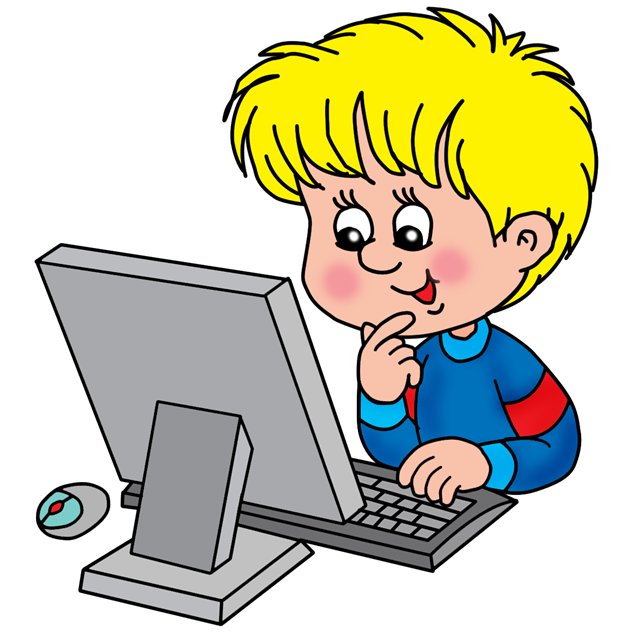 Juma kuni tugaydi.
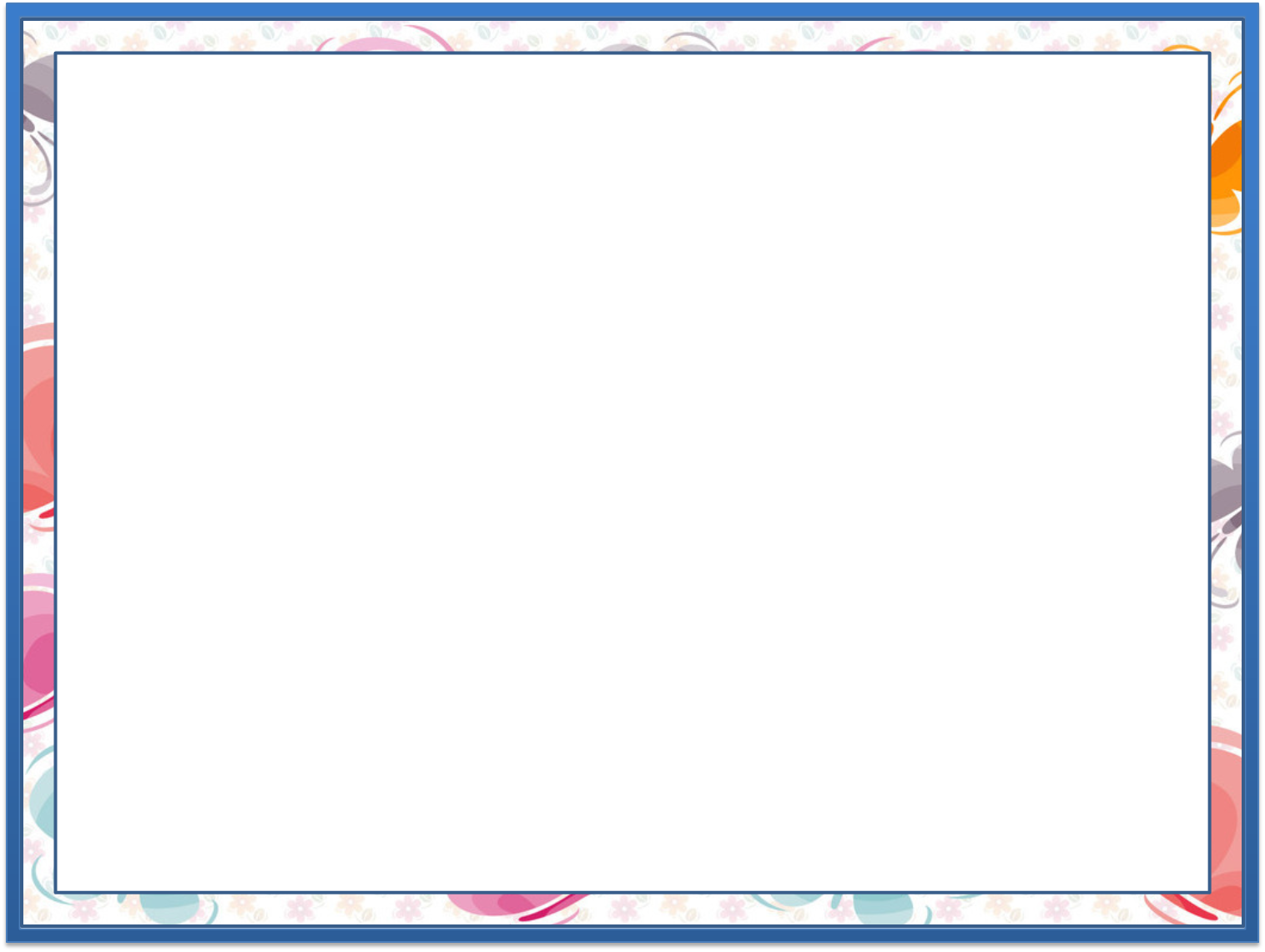 Shakllar qanday bo‘laklarga bo‘lingan? 			Chizamiz. (161-bet)
6.
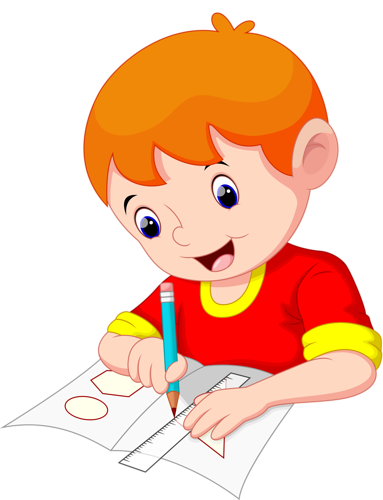 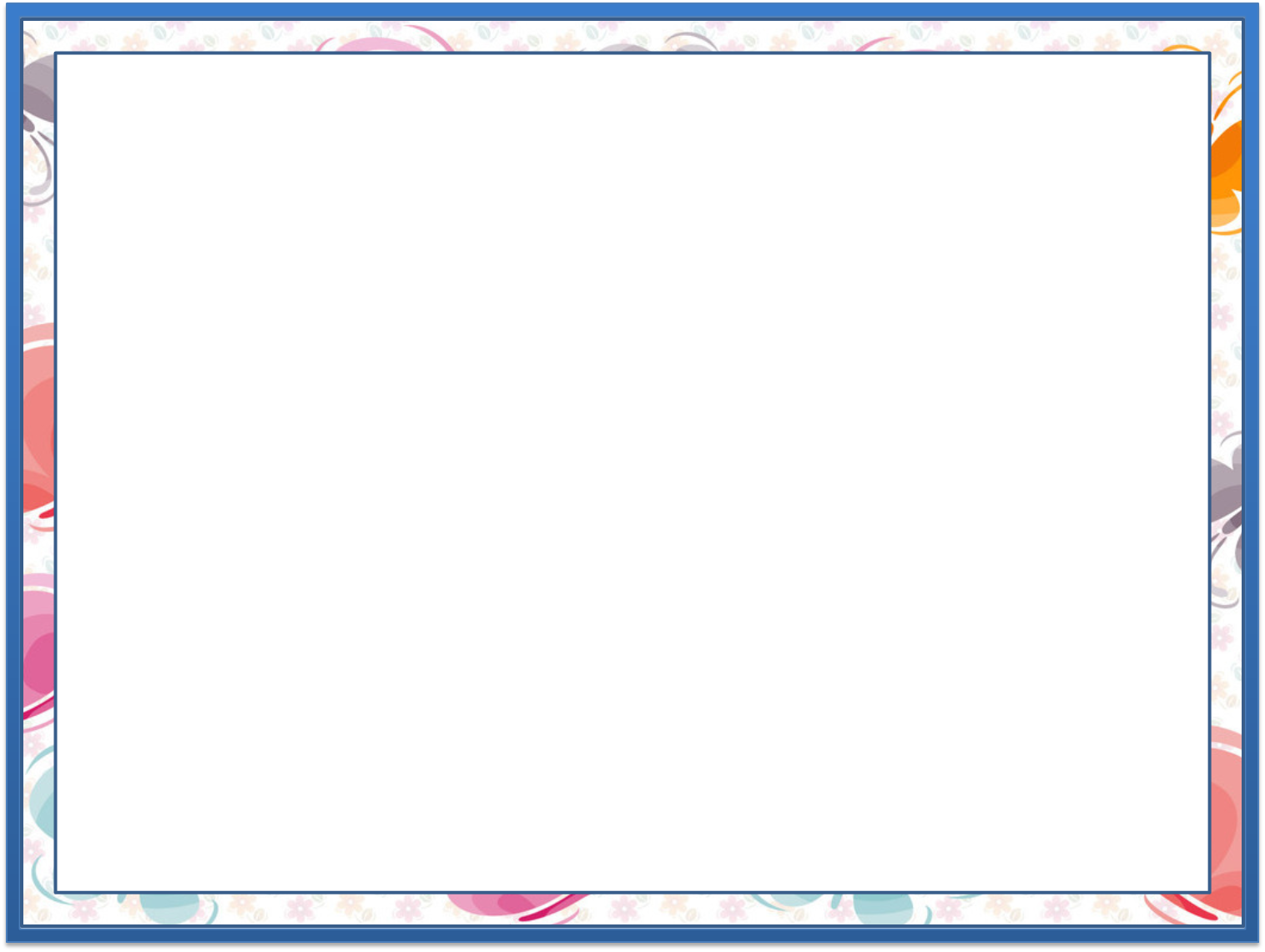 Shakllar qanday bo‘laklarga bo‘lingan? 			Chizamiz. (161-bet)
6.
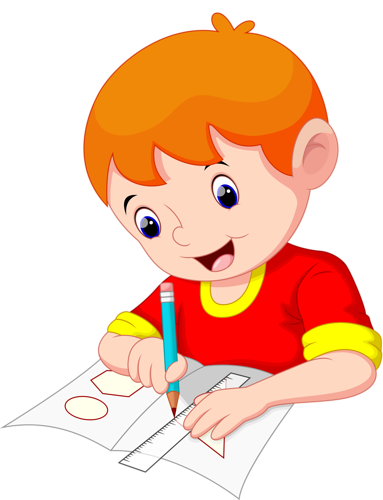 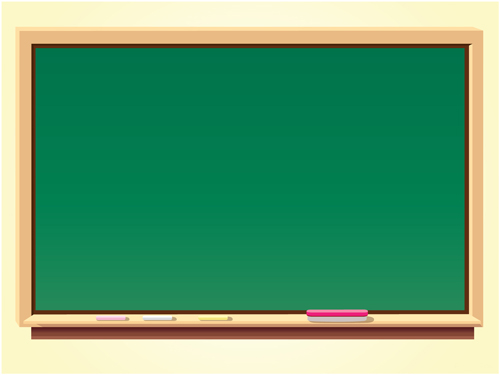 Mustaqil topshiriq: 
(161-bet. 7-topshiriq)
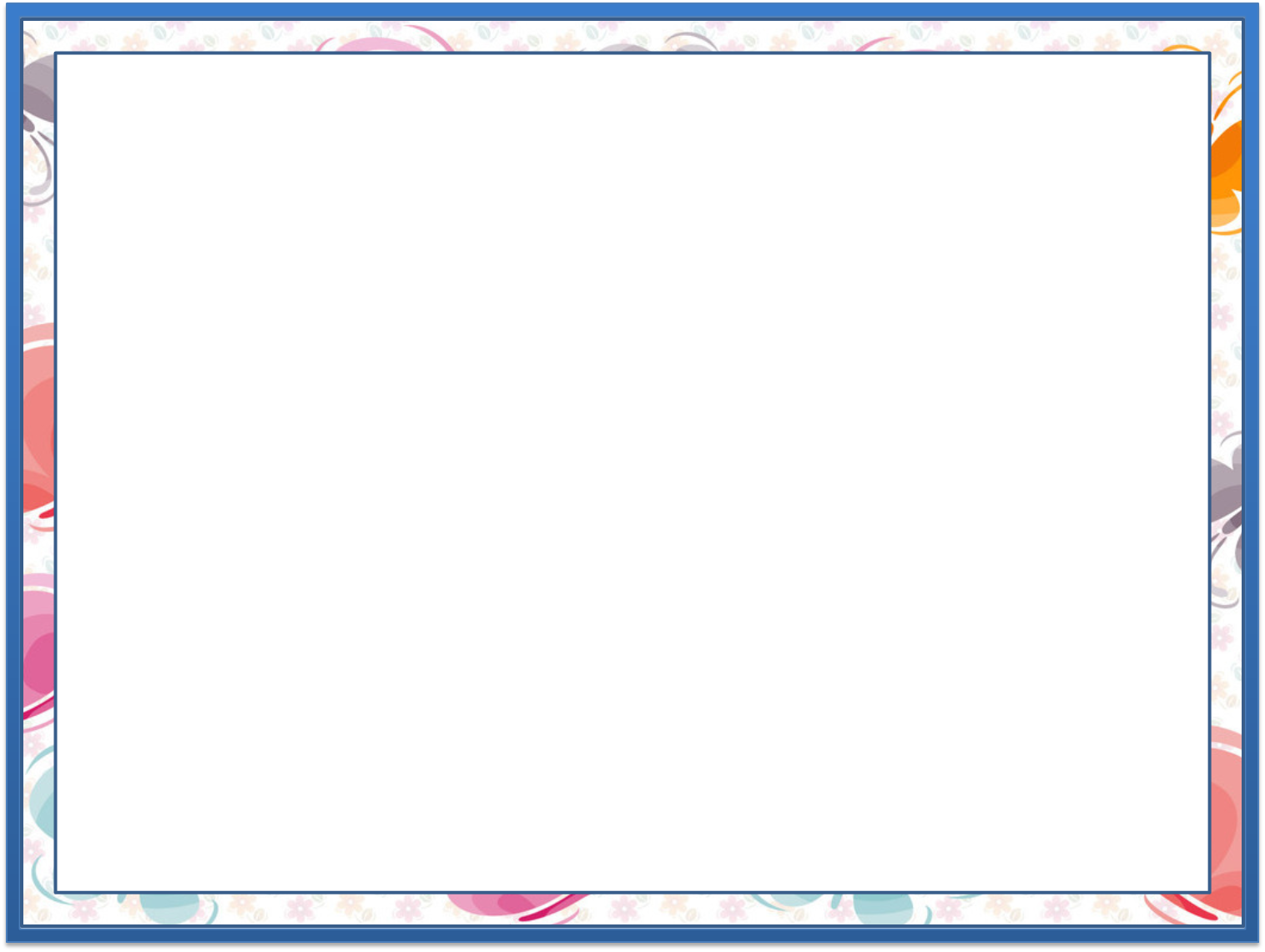 Soat necha bo‘lganini aytamiz va yozamiz.
7.
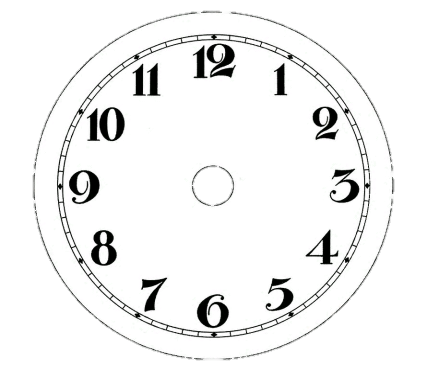 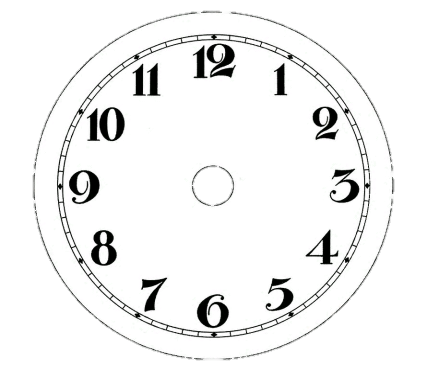 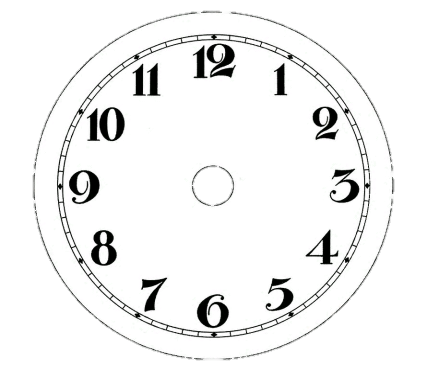 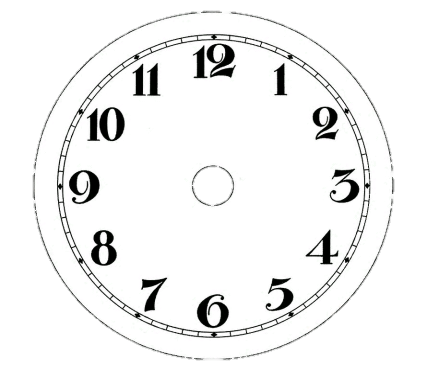 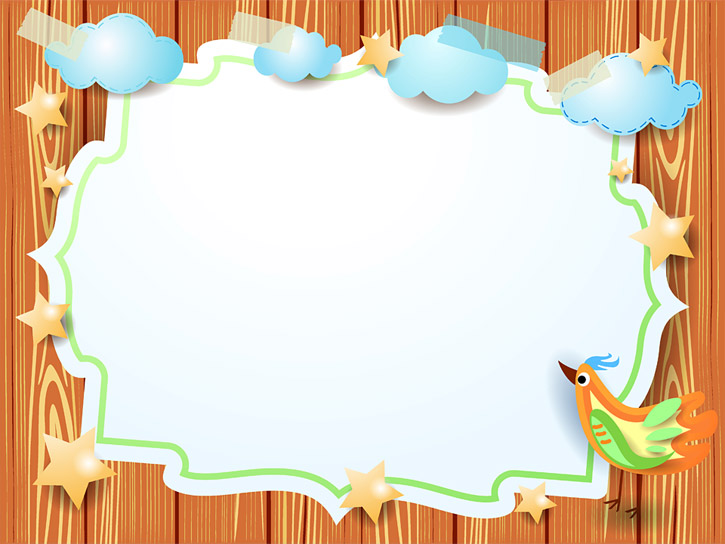 E’tiboringiz uchun rahmat!